Agrochemie – 3. část
doc. Ing. Martin Kulhánek, Ph.D.

kulhanek@af.czu.cz
Hlavní body
Roztoky – směšovací rovnice
Výpočet látkového množství, hmotnosti a koncentrace
Výpočty z rovnic
1. Roztoky
Trocha teorie

Rozdělení

Roztoky u Prahy
Roztoky u Křivoklátu
Roztoky u Jilemnice
Roztoky u Semil
1.Roztoky chemických látek – příprava, ředění a směšování
Trocha teorie
Roztoky - Plynný
- Pevný
- Kapalný
1. Ředění, směšování a zahušťování chemických roztoků
Ředění
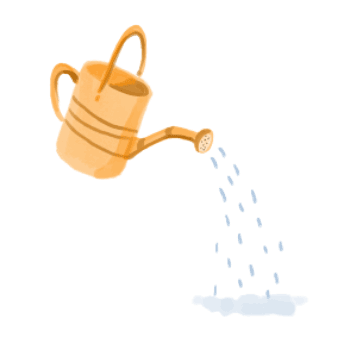 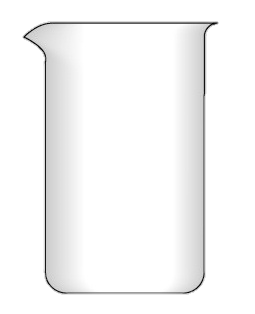 1. Ředění, směšování a zahušťování chemických roztoků
c  –  koncentrace
m – hmotnost
Zahušťování,                                            Směšování
Odpařování
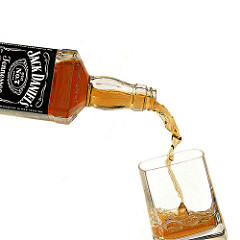 Přidání RL
Směs 2 látek
o různé konc.
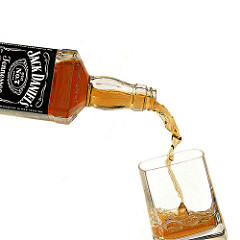 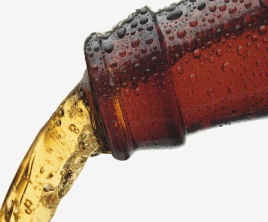 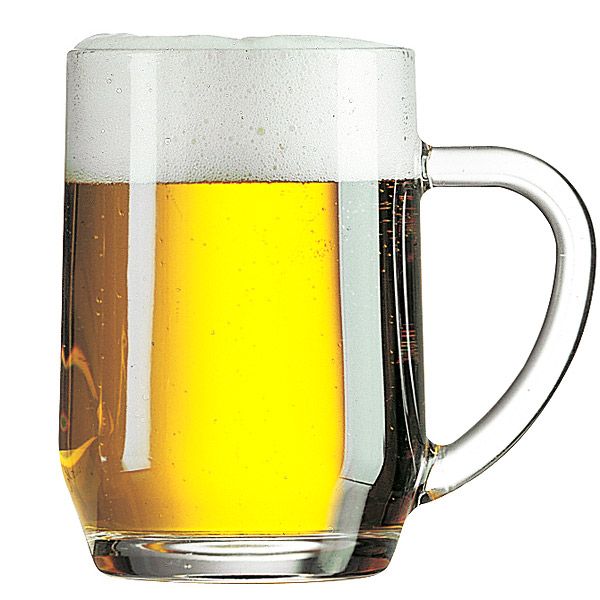 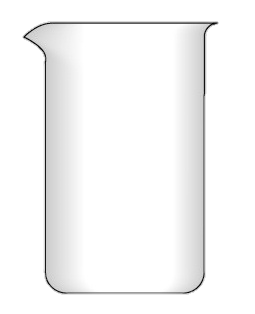 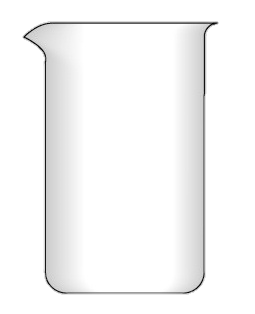 1. Ředění, směšování a zahušťování chemických roztoků
Příklad - ředění

Kolik g vody musíme smíchat s 200 g 80% kyseliny sírové aby vznikl
20% roztok kyseliny sírové?
Ar: H – 1; S – 32; O – 16
Směšovací rovnice: m1 x w1 + m2 x w2 → (m1 + m2) x w3
Před řešením teorie:
1. Ředění, směšování a zahušťování chemických roztoků
Příklad - ředění

Kolik g vody musíme smíchat s 200 g 80% kyseliny sírové aby vznikl
20% roztok kyseliny sírové?
Ar: H – 1; S – 32; O – 16
Směšovací rovnice: m1 x w1 + m2 x w2 → (m1 + m2) x w3
Teď už řešení:
1. Ředění, směšování a zahušťování chemických roztoků
Příklad

Ze 100 kg 50% roztoku bylo odpařeno 20 kg vody. Kolikaprocentní 
Roztok vznikne? 

Směšovací rovnice pro odpařování:
m1 x w1 – m2 x w2 → (m1 – m2) x w3
Řešení:
1. Ředění, směšování a zahušťování chemických roztoků
Příklad - ředění

Kolikaprocentní roztok alkoholu vznikne smícháním 20 g 40% rumu
s 300 g Coca-Coly?

Směšovací rovnice: m1 x w1 + m2 x w2 → (m1 + m2) x w3
Řešení:
1. Ředění, směšování a zahušťování chemických roztoků
Příklad - ředění

Kolik g vody musíme přidat k 20 g 15% roztoku kyseliny dusičné aby 
vznikl 35% roztok kyseliny dusičné?

Směšovací rovnice: m1 x w1 + m2 x w2 → (m1 + m2) x w3
Řešení:
2. Výpočet látkového množství, hmotnosti a koncentrace
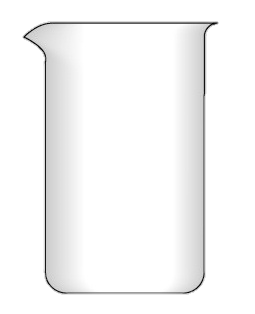 1000 ml
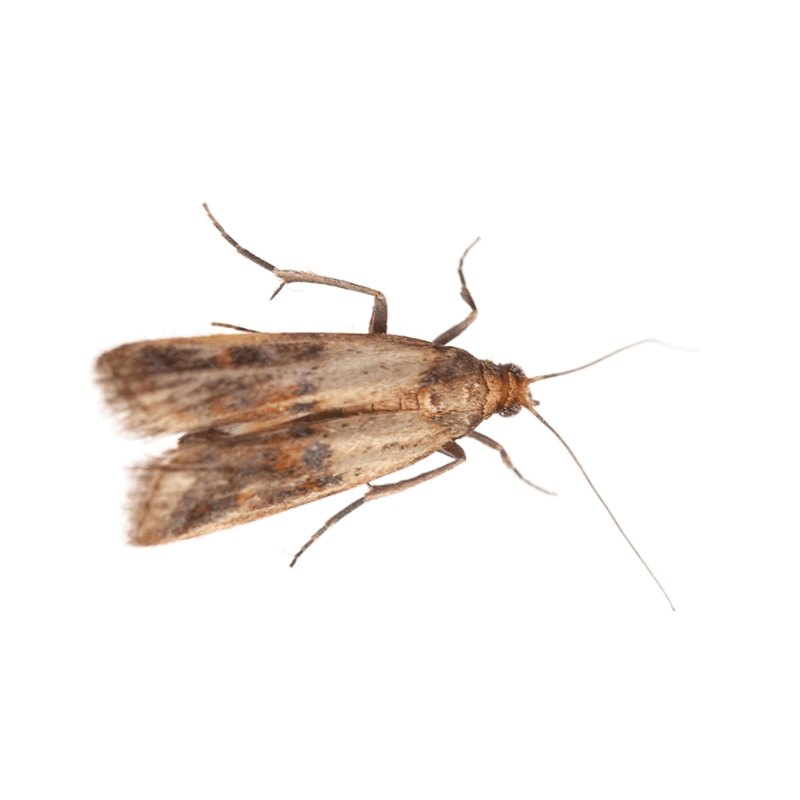 3. Látková (molární)  koncentrace roztoku
c = n/V (látk. množ./objem) – jednotka – 
vyjádření látkového množství  n = m/M 
                         (hmotnost/molární hmotnost) 
                                                               – jednotka -  

Podrobnější vyjádření c:
2. Výpočet látkového množství, hmotnosti a koncentrace
Příklad

Kolik g hydroxidu draselného potřebujeme na přípravu 5 l jeho roztoku 
o látkové koncentraci 0,1  mol/l?
Ar: K-39; O-16; H-1
Řešení:
2. Výpočet látkového množství, hmotnosti a koncentrace
Příklad

Jaká je látková koncentrace roztoku hydroxidu sodného, jestliže v 5 l
Je rozpuštěno 400 g této látky?
Ar: Na-23; O-16; H-1
Řešení:
3. Výpočty z chemických rovnic
Trocha teorie
Z jedné reakční složky je možné dopočítat ostatní

               R1 +    R2 →    P1 +    P2
a          b            c            d
R1 a 2 – reaktanty
P1 a 2 – produkty
a, b, c, d – číselné koeficienty
Příklad: reaguje hydroxid draselný s kyselinou dusičnou a vzniká dusičnan draselný a voda. Kolik g hydroxidu draselného a kolik g kyseliny dusičné je třeba na přípravu 200 g dusičnanu draselného?
Ar: K – 39; N – 14; O – 16; H – 1
KOH +          HNO3    →              KNO3 +      H2O
Příklad: Reaguje kyselina sírová s hydroxidem sodným, vzniká síran sodný a voda. Uveďte celou rovnici popisující tento děj. Kyselina vstupuje do reakce ve formě 30ti% roztoku, hydroxid ve formě pevné látky se zanedbatelným množstvím nečistot. Vypočtěte, kolik gramů 30ti% roztoku kyseliny sírové potřebujeme na přípravu 330 g síranu sodného.
Ar: Na – 23; S – 32; O – 16; H - 1
H2SO4 + 2NaOH →           Na2SO4 + 2H2O
První fáze výpočtu:
Příklad: Reaguje kyselina sírová s hydroxidem sodným, vzniká síran sodný a voda. Vypočtěte, kolik gramů kyseliny sírové potřebujeme na přípravu 330 g síranu sodného.
Ar: Na – 23; S – 32; O – 16; H - 1
H2SO4 + 2NaOH →           Na2SO4 + 2H2O
Příklad: Reaguje kyselina sírová s hydroxidem sodným, vzniká síran sodný a voda. Uveďte celou rovnici popisující tento děj. Kyselina vstupuje do reakce ve formě 30ti% roztoku, hydroxid ve formě pevné látky se zanedbatelným množstvím nečistot. Vypočtěte, kolik gramů 30ti% roztoku kyseliny sírové potřebujeme na přípravu 330 g síranu sodného.
Ar: Na – 23; S – 32; O – 16; H - 1
H2SO4 + 2NaOH →           Na2SO4 + 2H2O
3.1. Výpočty objemu plynů
Za normálních podmínek zaujímá 1 mol plynu 22,4 litrů !!!
Příklad: Kolik l dusíku a kolik l vodíku potřebuji na výrobu 224 l amoniaku
Ar: N – 14; H – 1
N2 +          3H2    →             2NH3
Příklad: Uhličitan vápenatý reaguje s kyselinou chlorovodíkovou za vzniku chloridu vápenatého, oxidu uhličitého a vody. Kolik litrů oxidu uhličitého vznikne z 10 g uhličitanu vápenatého?
Ar: Ca – 40; C – 12; O – 16; H – 1
CaCO3 + 2HCl   →  CaCl2   +   CO2    +      H2O